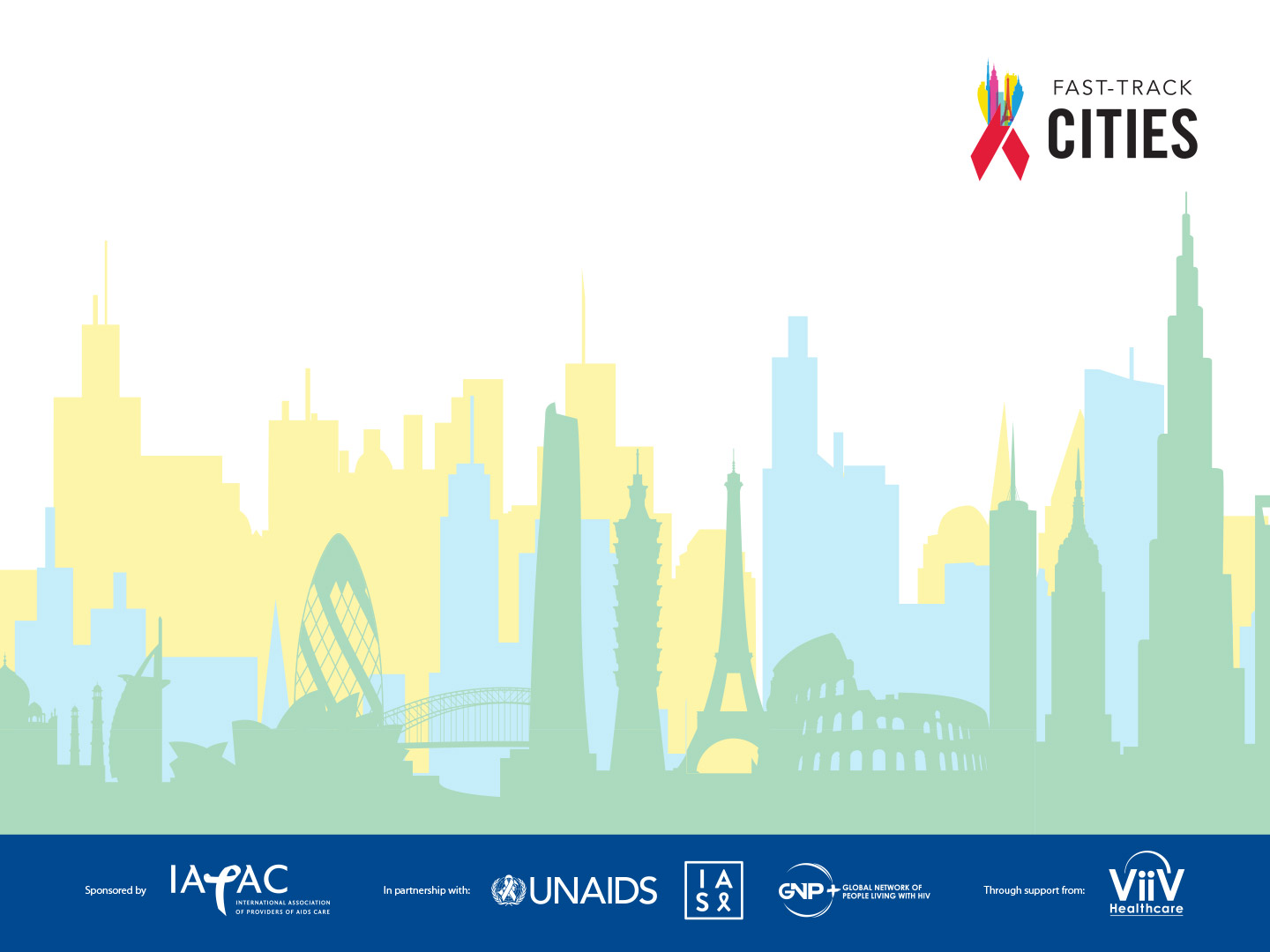 Eliminating Stigma & Discrimination in 
Health Settings Delivering HIV Services
MODULE 2
INTEGRATING STIGMA ELIMINATION INTO DAILY CLINICAL PRACTICE
[Speaker Notes: Audio
Welcome to module 2 of this e-course entitled, Eliminating Stigma and Discrimination in Health Settings Delivering HIV Services. In the first module, we defined what stigma and discrimination mean, identified their causes and consequences, and reviewed some strategies for eliminating them within health settings. The goals of this second module are to examine what stigma looks like in the context of a health facility and the provision of care particularly for marginalized populations, and how healthcare providers can avoid engaging in stigmatizing behavior and communication in their day-to-day work. At the completion of this module, you will have learned the skills to integrate stigma reduction effectively and seamlessly into your daily clinical practice.

Developer’s Notes


Graphics


References]
Eliminating Stigma & Discrimination in 
Health Settings Delivering HIV Services
STIGMA IN HEALTH SETTINGS
Combating HIV-related stigma is an important step toward:
 Achieving public health goals
Overcoming the HIV epidemic
Improving the general mental and physical well-being of people living with HIV
Patient fear of stigma and discrimination are primary reasons why people living with HIV are reluctant to be tested, disclose their HIV status, or start HIV treatment
[Speaker Notes: Audio
Combating HIV-related stigma is an important step toward achieving public health goals, such as ending AIDS as a public health threat by 2030. It is also an integral action that we can all take as health providers to improve the general mental and physical well-being of all people living with HIV. 

Yet, according to the World Health Organization, patient fear of stigma and discrimination remains among the primary reasons why people living with HIV are reluctant to be tested, disclose their HIV status, or start HIV treatment. This reluctance not only contributes to poor health outcomes for these individuals, but less than needed uptake of HIV services.

Developer’s Notes


Graphics]
Eliminating Stigma & Discrimination in 
Health Settings Delivering HIV Services
WHAT DOES STIGMA LOOK LIKE IN A FACILITY?
Some examples of stigmatizing practices & attitudes by facility staff:

Neglecting or isolating HIV-positive people in areas of the facility
Providing different or substandard care based on a patient’s HIV status or whether she/he belongs to a key population (e.g., men who have sex with men, people who use drugs)
Refusing to work with colleagues who are HIV positive
Abusing a patient – verbally or physically – due to HIV status 
Gossiping is verbal abuse!
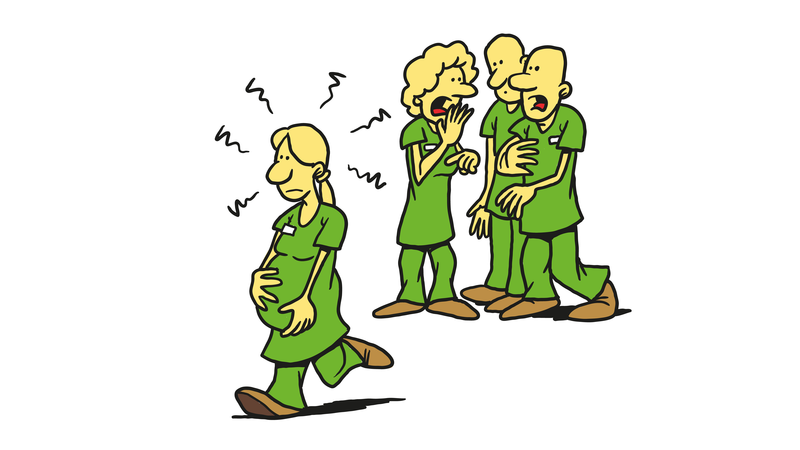 [Speaker Notes: Audio
Stigma is a barrier to accessing and utilizing health and community services. It leads to poor health outcomes and also hampers efforts to end the HIV epidemic and achieve healthy lives for all. 

The first question we need to answer now is what HIV stigma looks like in a health facility. Sometimes without even knowing it, health facility staff, from the receptionist through to the providers of care, may adopt practices and attitudes that stigmatize patients attending the facility and result in actions which are discriminatory.  Here are some examples of stigmatizing and discriminatory policies and attitudes by facility staff. HIV-positive people may be neglected or isolated into areas of the facility away from other people. They may be provided different or substandard care based on their HIV status or because they are members of a key population – both of which may be perceived as different or unacceptable by facility staff. 

Stigmatizing behavior is not only seen in interactions between staff and clients. Health facility staff may refuse to work with colleagues who are HIV positive or treat them in a discriminatory way. This includes gossiping about an individual’s HIV status, which is a form of verbal abuse. Facility staff may abuse people, verbally or physically, because they disapprove of an HIV-positive woman being pregnant, for example, or disapprove of people who engage in sex work or use drugs. Sometimes, we might find such abuse hard to believe, but remember in the Quality of Life survey referenced in Module 1, 75% of people living with HIV who said they experienced stigma in their health facilities indicated that the stigmatizing behavior that they experienced was at the hands of a health worker. While it is important to note that most health workers do not engage in stigmatizing behaviors against their patients, even one instance of health workers stigmatizing their patients is unacceptable. 

Developer’s Notes


Graphics


References]
Eliminating Stigma & Discrimination in 
Health Settings Delivering HIV Services
WHAT DOES STIGMA LOOK LIKE IN A FACILITY?  (CONTINUED)
Health care providers may: 
Perform poorly done, rushed examinations, with minimal contact 
Unnecessarily use gloves & masks for routine tasks
Delay or deny services
Demand additional payment for services 
Violate patient privacy & confidentiality
Use unfriendly verbal & body language
Treat people with lack of respect, dignity
[Speaker Notes: Audio
Here are some more examples of what stigma looks like in a health facility. 

Health care providers may perform poorly done, rushed examinations with minimal physical contact or fail to perform an examination at all. They may use gloves and masks for routine tasks that do not call for universal precautions. Research has shown that an irrational fear of acquiring HIV through simple contact with a patient may lead to these avoidance behaviors. 

Remember, in Module 1 we learned that the three main drivers of stigma are lack of awareness, moral judgment, and fear and ignorance. Staff may delay or deny services such as sexual and reproductive health services for women living with HIV. Staff may also demand additional payment for services or violate a patient’s privacy and confidentiality, including unauthorized disclosure of a patient’s HIV status to family members or other facility staff. They may label people as being HIV positive, use unfriendly verbal and body language, and generally treat people living with HIV with a lack of respect and dignity.

Developer’s Notes


Graphics


References]
Eliminating Stigma & Discrimination in 
Health Settings Delivering HIV Services
WHAT IS A STIGMA-FREE FACILITY?
A stigma-free health facility is one in which people living with HIV & other key populations are:

Treated with respect & compassion
Provided with high-quality care
Source: UNAIDS: Confronting discrimination: Overcoming HIV-related stigma and discrimination in healthcare settings and beyond. UNAIDS 2017
[Speaker Notes: Audio
So now let’s turn to what a stigma-free facility looks like. 

A stigma-free facility is one in which people living with HIV and other key populations are treated with respect and compassion and provided with high-quality care. Take a moment to look at the cartoon depiction of some of the elements of a stigma-free facility. All health-care providers have a duty of care to patients; they also have a legal and moral obligation to adhere to the highest standards of quality care. Health providers should also seek to ensure that patients are given adequate information regarding their health condition and proposed treatments, voluntarily consent to treatments and procedures, and that they have the capacity to understand the potential benefits and risks of the care they receive. This duty is owed to all persons without discrimination.

Developer’s Notes


Graphics


References]
Eliminating Stigma & Discrimination in 
Health Settings Delivering HIV Services
STIGMA IN HEALTH SETTINGS
Systematic review of HIV-related stigma in the United States (Oct 2018)
Stigmatizing attitudes, beliefs, and behaviors remain barriers to 1…
Identifying HIV unawares 
Linking patients to quality care
Increasing the numbers of PLHIV who are virally suppressed
3 themes identified 2
Attitudes, beliefs, and behaviors
Quality of care 
Education and training
1. Eaton LA, Driffin DD, Kegler C, et al. The role of stigma and medical mistrust in the routine healthcare engagement of black men who have sex with men. Am J Public Health 2015;105:75–82
2. HIV-Related Stigma by Healthcare Providers in the United States: A Systematic Review; Angelica Geter, Adrienne R. Herron, Madeline Y. Sutton AIDS Patient Care and STDs Vol. 32, No. 10 Behavioral and Psychosocial Research. Oct 2018
[Speaker Notes: Audio
A recently published systematic review examined HIV related stigma by healthcare providers in the United States. Six studies were included in the final review across the following healthcare settings: jails, university-based healthcare centers, HIV clinics, primary care clinics, and community-based organizations. Despite the HIV epidemic in the United States spanning more than 30 years, the review found that stigmatizing attitudes, beliefs and behaviors remain barriers to finding and testing unawares, and linking patients to quality care with viral suppression. Let's now look at the review’s findings in more detail using the three themes identified; attitudes beliefs and behaviors, quality of care, and education and training.

Developer’s Notes


Graphics]
Eliminating Stigma & Discrimination in 
Health Settings Delivering HIV Services
STIGMATIZING ATTITUDES, BELIEFS, AND BEHAVIORS
Varied by gender, race, religion, provider category and clinical setting
Most common among white, male, primary care physicians and providers with limited or no HIV-stigma training in the past 12 months
HIV-related stigma less likely among those who worked in settings where HIV-related anti-stigma policies were in place and reinforced
Patients commonly stigmatized as 
Being poor
Having a large number of sexual partners 
Engaging in risky sexual behavior
HIV-Related Stigma by Healthcare Providers in the United States: A Systematic Review; Angelica Geter, Adrienne R. Herron, Madeline Y. Sutton AIDS Patient Care and STDs Vol. 32, No. 10 Behavioral and Psychosocial Research. Oct 2018
[Speaker Notes: Audio
Stigma can be manifested through homophobia, transphobia, racism, and negative views towards people who inject drugs, creating unwelcome health care environments which act as a barrier to HIV prevention, treatment, and care. While levels of stigma varied by provider gender, race, religion, provider category (such as nurses, primary care or specialty HIV physicians) and clinical setting, the providers most likely to stigmatize were white, male primary care physicians and providers with limited or no HIV stigma training in the past 12 months. Conversely, HIV related stigma was less likely among providers who worked in settings where HIV elated stigma policies were in place and reinforced. Providers most commonly stigmatized patients as being poor, having a large number of sexual partners or engaging in risky sexual behavior.
Developer’s Notes


Graphics]
Eliminating Stigma & Discrimination in 
Health Settings Delivering HIV Services
QUALITY OF CARE
Provider fear of acquiring HIV through occupational exposure led to 
Reduced quality of care
Refusal of care 
Anxiety when providing services to PLHIV
Higher among providers with limited awareness or access to post-exposure prophylaxis within their clinic
Patient–provider discordance
Importance of addressing HIV-related stigma
Reduced quality of care or patient satisfaction
HIV-Related Stigma by Healthcare Providers in the United States: A Systematic Review; Angelica Geter, Adrienne R. Herron, Madeline Y. Sutton AIDS Patient Care and STDs Vol. 32, No. 10 Behavioral and Psychosocial Research. Oct 2018
[Speaker Notes: Audio
Three studies in the review examined how stigma affect patient care. Provider’s fear of acquiring HIV through occupational exposure led to unrealistic precautionary measures during routine examinations, reduced quality of care, refusal of care, and anxiety when providing services to PLHIV. This fear was higher among providers with limited awareness of or access to post-exposure prophylaxis. Finally, if providers and recipients of care did not equally recognize the important of addressing HIV related stigma, quality of care could be adversely affected, along with patient satisfaction.

Developer’s Notes


Graphics]
Eliminating Stigma & Discrimination in 
Health Settings Delivering HIV Services
EDUCATION AND TRAINING
Non-HIV specialty doctors who have limited opportunities for clinical education and practice are more likely to stigmatize 

Lower rates of stigmatizing attitudes 
Healthcare providers who received HIV stigma training in the past 12 months
HIV-Related Stigma by Healthcare Providers in the United States: A Systematic Review; Angelica Geter, Adrienne R. Herron, Madeline Y. Sutton AIDS Patient Care and STDs Vol. 32, No. 10 Behavioral and Psychosocial Research. Oct 2018
[Speaker Notes: Audio
The review found that care providers who were not HIV specialists, and perhaps have limited opportunities for education and training compared to specialty providers, are more likely to stigmatize PLHIV. It seems be intuitive, but the review also confirmed that there were lower rates of stigma among providers who had taken specific anti-stigma training, like this e-learning course, in the past 12 months. 
The systematic review concluded that the disproportionate burden of HIV-related stigma in the United States necessitates interventions that increase awareness of stigma among providers, decrease healthcare provider stigma and establish policies to address stigma in health settings are warranted.

Developer’s Notes


Graphics]
Eliminating Stigma & Discrimination in 
Health Settings Delivering HIV Services
IS YOUR FACILITY FREE FROM STIGMA?
These are the minimum standards set by UNAIDS:
Timely & quality health care is provided to all people in need 
Informed consent is secured before any tests are carried out
People are not forced to submit to or pay for services 
People’s privacy & confidentiality respected
Health providers are trained to deliver services free from stigma
Mechanisms are in place to redress episodes of enacted stigma (discrimination) 
Affected communities meaningfully participating in the development & monitoring of policies & programs is encouraged
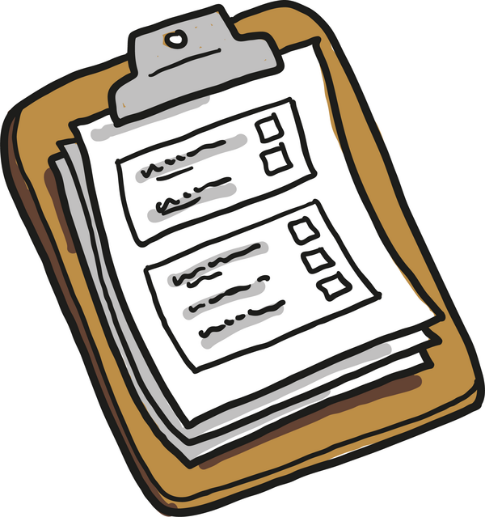 AGENDA FOR ZERO DISCRIMINATION IN HEALTH CARE UNAIDS 2017
[Speaker Notes: Audio
Now let’s expand on the definition of a stigma-free health facility using the minimum standards set by the Joint United Nations Programme on HIV/AIDS, or UNAIDS. These minimum standards include:

Timely delivery of quality healthcare to all people in need regardless of gender, age, nationality, ethnic origin, religious affiliation, socioeconomic status, sexual orientation, HIV status, disability, or other health condition;
The need to secure informed consent before any tests are carried out or any treatment is prescribed; 
Freedom from coercion to accept or request any health services;
Respect for privacy and confidentiality;
Health providers regularly trained to provide services free of stigma and discrimination;
Mechanisms in place to redress episodes of stigma or discrimination and ensure accountability of all facility staff; and
The meaningful participation of affected communities in the development and monitoring of policies and programs for the promotion of equality and non-discrimination in healthcare. 

One year on after the launch of the Agenda for Zero Discrimination in Health Care, UNAIDS reported some examples of countries moving to discrimination-free health care for all. In Argentina, 21 health facilities committed to increase accessibility and acceptability for lesbian, gay, bisexual, and transgender people. The components of the services include the training of health care providers on the specific health needs of LGBT people, accessible opening hours, and the active involvement of LGBT people in the design and the functioning of the services provided at the facilities.

Developer’s Notes


Graphics


References]
Eliminating Stigma & Discrimination in 
Health Settings Delivering HIV Services
MAKING YOUR HEALTH FACILITY STIGMA FREE
Make your health facility stigma free through the following practices: 

Adopt a code of conduct & action plan to end stigma in your facility
Ensure that PLHIV & other key populations receive the same standard of care as other patients
Provide a friendly & welcoming environment for your patients
Speak up about & challenge health workers who stigmatize patients
Support health workers at your facility to be tested for HIV, providing full backing of staff and management if diagnosed HIV positive
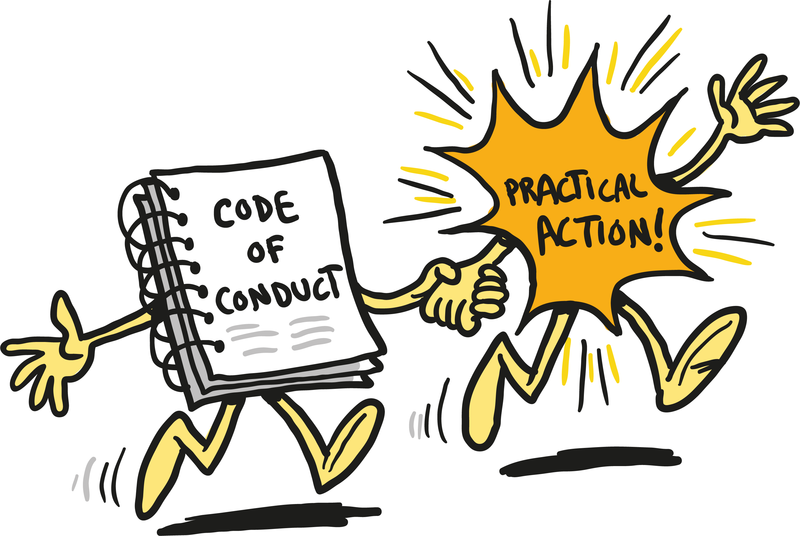 The following case study of Henry is an example of multiple factors, including stigma, resulting in 
interruption of care at a particularly vulnerable time in his life
[Speaker Notes: Audio
Here are some important points to consider as you work to make your health facility stigma free:

Adopt a code of conduct and an action plan to end stigma in your facility. More information on codes of conduct and action plans are available in Module 3 . 
Ensure that people living with HIV and other key populations receive the same standard of care as other patients. This may seem an obvious statement, but we know substandard care can be the direct result of stigma and discrimination. 
Create and maintain a welcoming environment for your patients with patient-friendly faces, body language, and voices. 
If you “see something, say something.” Speak up about and challenge health care workers who are stigmatizing their patients. 
Support all health workers in your facility to be tested for HIV with the full knowledge that they will continue in their employment if they are diagnosed HIV positive and will receive the full backing of staff and management. 

The following case study of Henry is an example of multiple factors, including stigma, resulting in interruption of care at a particularly vulnerable time in his life

Developer’s Notes


Graphics


References]
Eliminating Stigma & Discrimination in 
Health Settings Delivering HIV Services
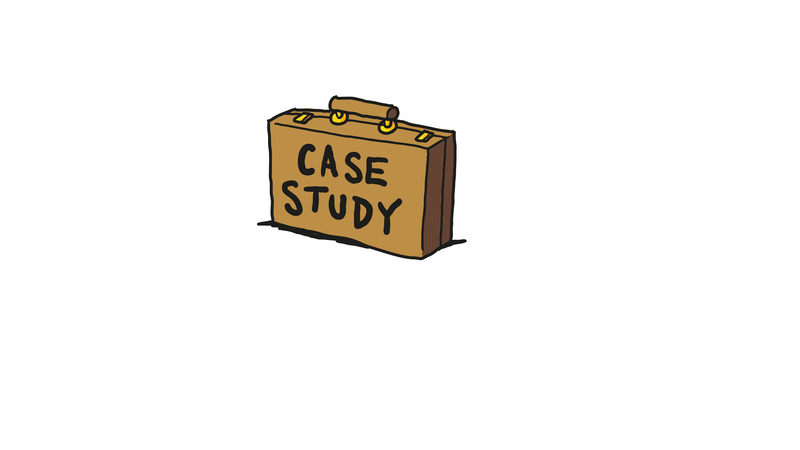 CASE STUDY
Henry is a 33 year old man with a long history of homelessness, incarceration and limited social support. 
He has been in and out of jail for many years and has struggled with alcohol and substance abuse. 
He was diagnosed with HIV in 2010. He never accepted the diagnosis, felt that his life was finished and started to drink and use drugs. 
He has grappled with adherence to his antiretrovirals in the past, often going without medication for months when he was living on the street. 
During his most recent incarceration for 18 months for theft, he has taken his HIV medication regularly and his viral load has been undetectable. But on release from prison, he immediately seeks out his old friends and begins drinking heavily. 
Despite having a care continuum case manager, Henry quickly loses contact with him and stops going to the HIV clinic because he heard staff members saying that he was a smelly, homeless drunk. Two months after his release, Henry is arrested again for shop lifting.
[Speaker Notes: Audio
Henry is a 33 year old man with a long history of homelessness, incarceration and limited social support. 
He has been in and out of jail for many years for stealing and has struggled with alcohol and substance abuse. 
He was diagnosed with HIV in 2010. He never accepted the diagnosis, felt ashamed, that his life was finished and started to drink and use drugs. 
He has grappled with adherence to his antiretrovirals in the past, often going without medication for months when he was living on the street. 
During his most recent incarceration for 18 months for theft, he has taken his HIV medication regularly and his viral load has been undetectable. But on release from prison, he immediately seeks out his old friends and begins drinking heavily. 
Despite having a care continuum case manager, Henry quickly loses contact with him and stops going to the HIV clinic because he heard staff members saying that he was a smelly, homeless drunk. Two months after his release.
Henry is arrested again for shop lifting

Developer’s Notes


Graphics


References]
Eliminating Stigma & Discrimination in 
Health Settings Delivering HIV Services
LEARNING FROM HENRY’S CASE
References: Dolan K Saber-Tehrani AS, Stephenson BL, MacGowan RJ, Tsang J Binswanger IA 
.
[Speaker Notes: Audio
What lessons can we learn about Henry’s case? 
Henry’s case illustrates the multiple factors negatively impacting his retention in care and adherence to his ARVs. These are homelessness, lack of income, alcohol and substance use, repeated incarceration, self-stigma. Discrimination by Henry’s health care providers compounded all the problems in his life and directly contributed to him dropping  out of care. 
While access to treatment and viral suppression are generally good during the period of incarceration, retention in care after release continues to be a challenge for many people. The time after incarceration is one of increased vulnerability and formerly incarcerated people are susceptible to drug overdose, suicide, re-arrest and interruptions in HIV medical care. 85% of prisoners with opioid or alcohol dependence relapse on release to the community, regardless of the duration of incarceration. Further, increases in HIV transmission-risk behavior following release from prison have been reported. 
As health workers, we can and must take responsibility for reducing stigma and  discrimination at all levels in our facilities.
Staff meetings in the health facility can be used to talk about discrimination, emphasizing the importance of respect for everyone attending the facility, irrespective of their situation in life
Finally, it is important to challenge and support co-workers to cease stigmatizing behaviors towards their patients. An anti-stigma policy that is widely distributed throughout the health facility and enforced by management and abided by staff is an essential component of making your facility stigma free.

Developer’s Notes


Graphics


References]
Eliminating Stigma & Discrimination in 
Health Settings Delivering HIV Services
CHECKLIST FOR EVALUATING STIGMA
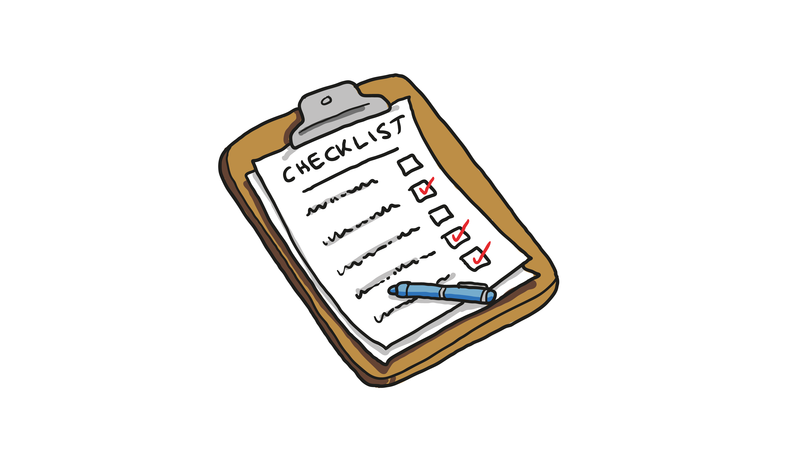 Provide patients a checklist to self-evaluate stigma in a health facility:
Are you currently experiencing stigma in your community? 
If so, how does it affect your daily life?
Are you currently experiencing stigma at this health facility?
If so, who at this health facility stigmatizes you? And, how? 
How is stigma affecting the care that you receive at this health facility?
Do family members or friends know about your HIV status? 
Do you feel ashamed or different from others because of your HIV status?
Did you feel that others blame you for your HIV status?
Do you have access to a support network?
The following case study of Gabrielle is an example of how stigma jeopardizes access to quality HIV care.
[Speaker Notes: Audio
An important means of evaluating whether your health facility is stigma free is to listen to the voices of patients who are attending the facility for their HIV care. Clinic staff and administrators should know what people living with HIV are thinking and feeling about the way in which HIV services are being delivered in their health facility, within the context of any internalized stigma with which people living with HIV may be contending. This knowledge is critical to develop effective anti-stigma programs to address internalized and external stigma, as well as to provide non-stigmatizing quality care. 

Here is a simple checklist that will allow people living with HIV to tell you how they feel: 

Are you currently experiencing stigma in your community? If so, how does it affect your daily life?
Are you currently experiencing stigma in your health facility? If so, who at the health facility stigmatizes you? And how? 
Do family members or friends know about your HIV status? 
Do you feel ashamed or different from others because of your HIV status? 
Do you feel that others blame you for your HIV status? 
Do you have access to a support network? 

The following case study of Gabrielle is an example of how stigma jeopardizes access to quality HIV care.

Developer’s Notes


Graphics]
Eliminating Stigma & Discrimination in 
Health Settings Delivering HIV Services
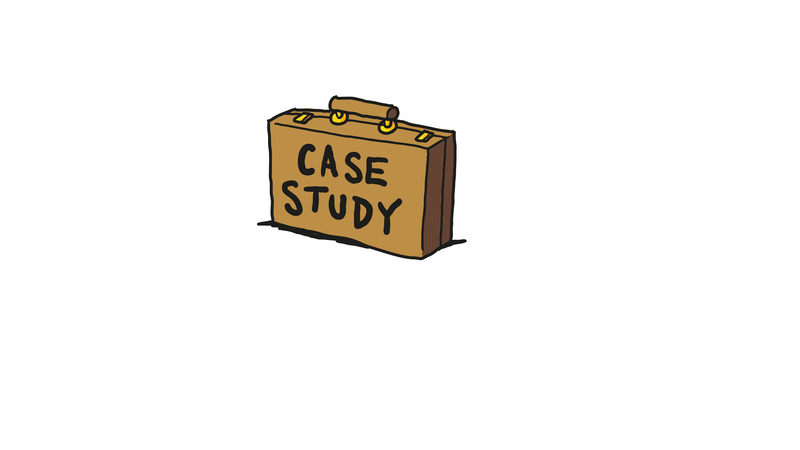 CASE STUDY
Gabrielle is a 30 year old African-American woman living with HIV. 
Her husband is HIV negative and they have been married for 4 years. Gabrielle has been on antiretroviral therapy since her HIV diagnosis 7 years ago. She never misses her ARVs and has had an undetectable viral load for many years.  
The couple has no children but Gabrielle has been thinking that she would like to have a baby before she gets much older. She wanted to chat with her doctor but was unsure about what reaction she would get. Her doctor never talks about Gabrielle’s reproductive choices. 
She knew her doctor was quite conservative and Gabrielle was her only HIV positive patient. Finally, she asked the doctor about getting pregnant. 
As Gabrielle predicted, the doctor advised that this was not a good idea as it could upset her viral control and the baby may have problems. 
Gabrielle decided to get another opinion from a HIV specialist and, following advice that many HIV positive women now are having children, she and her husband decided to have a baby. 
Her baby is now 12 months old and both she and her infant are healthy. 
Gabrielle is planning her second pregnancy.
[Speaker Notes: Audio
Gabrielle is a 30 year old African-American woman living with HIV. 
Her husband is HIV negative and they have been married for 4 years. Gabrielle has been on antiretroviral therapy since her HIV diagnosis 7 years ago. She never misses her ARVs and has had an undetectable viral load for many years.  
The couple has no children but Gabrielle has been thinking that she would like to have a baby before she gets much older. She wanted to chat with her doctor but was unsure about what reaction she would get. 
She knew her doctor was quite conservative and Gabrielle was her only HIV positive patient. Finally, she asked the doctor about getting pregnant. 
As Gabrielle predicted, the doctor advised that this was not a good idea as it could upset her viral control and the baby may have problems. 
Gabrielle decided to get another opinion from a HIV specialist and, following advice that many HIV positive women now are having children, she and her husband decided to have a baby. 
Her baby is now 12 months old and she and her infant are healthy. Gabrielle is planning her second pregnancy. 

Developer’s Notes


Graphics


References]
Eliminating Stigma & Discrimination in 
Health Settings Delivering HIV Services
LEARNING FROM GABRIELLE’S  CASE
References: 1. Steiner RJ 2. Mindry D. 3. Finocchario-Kessler S
[Speaker Notes: Audio
What can we learn from Gabrielle’s case? 
Stigma, both at the societal and facility levels, continues to discourage pregnancy among HIV-positive women and men even though medical advances mean that having biological children is associated with minimal risk of HIV transmission. This stigma is multiplied by the stigma associated with racism, given the over-representation of HIV among black women and men.
Studies have reported a high unmet need for reproductive counseling among women living with HIV. In the Baltimore-based Women Living Positively survey, a cross-sectional survey of 700 HIV-positive women 48% were not asked by their HIV provider if they wanted to have a child either now or in the future. A 2013 study from Los Angeles County also pointed to the need for provider-initiated counseling. More than two thirds of HIV positive women who reported a desire to have a child had not discussed their fertility needs or methods of safe conception with their providers, although 64% said that they would like to discuss this topic with their provider. 

Developer’s Notes


Graphics]
Eliminating Stigma & Discrimination in 
Health Settings Delivering HIV Services
CONFRONTING STIGMA: STEPS FOR SUCCESS
[Speaker Notes: Audio
There are personal steps for success that we can all take to allow us to confront our engagement in stigma:

Put yourself in your patient’s shoes, recognizing their individual needs and issues, as well as barriers to care and positive health outcomes. 
Set aside your personal beliefs because they have no place in your role of providing care at your health facility. 
Accept without judgement who people are, how they choose to live their lives, and the choices that they make. Only then can you provide all people with the best quality care free of stigma and discrimination. 
Finally, understand your community and the diversity of people who live in it so that you can relate to and with them in a compassionate and professional way.

Developer’s Notes


Graphics


References]
Eliminating Stigma & Discrimination in 
Health Settings Delivering HIV Services
UNDERSTANDING INTERSECTIONAL STIGMA
Stigma affects different groups of people in different ways, based on age, gender, race, ethnicity, sexual orientation, gender identity, religion & socioeconomic status
People living with HIV are marginalized because of social identities & inequities
Overlapping, multilevel forms of stigma form the basis for intersectional stigma:
Women can face dual stigma for both their gender as well as their HIV status
Men who have sex with men who are living with HIV can be dually stigmatized for both their sexuality & HIV status
Men & women living with HIV belonging to a minority race or ethnicity within their community can experience multilevel forms of stigma
HIV-related stigma may be more severe among older people
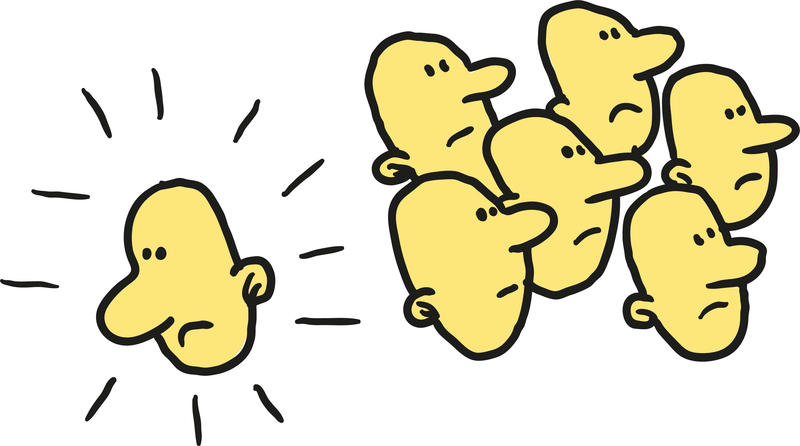 [Speaker Notes: Audio
As we discussed in module 1, Stigma affects different groups of people in different ways, based on age, gender, race, ethnicity, sexual orientation, gender identity, religion, and socioeconomic status. When people living with HIV are also marginalized because of social identities & inequities, overlapping, multilevel forms of stigma are experienced forming the basis for intersectional stigma.

For example, women can be affected differently by HIV-related stigma compared to men. Women may be subjected to pre-conceived notions that HIV was acquired because of sexual promiscuity. Beyond HIV-related stigma, women can face stigma for both their gender as well as their HIV status. This is an example of intersectional stigma.

Similarly, men who have sex with men, including gay and bisexual men, who are living with HIV can be stigmatized for both their sexuality as well as living with HIV. This, too, an example of intersectional stigma. It is important to note that when the HIV epidemic began in the 1980s, a common myth persisted that HIV was a “gay man’s disease.” We know better today that the face of HIV includes a diverse population of people, with heterosexual men and women representing segments of the population.

Men and women living with HIV who belong to a race or ethnicity that is demographically the minority within a community can experience multi-level forms of stigma beyond their HIV status. 

Finally, regarding age, an older patient’s risk for HIV may be overlooked simply due to age, thereby missing opportunities for preventative measures. Further, HIV-related stigma may be more severe among older people, causing them to hide their diagnosis from loved ones and fail to access HIV services.

Keep these factors in mind when having a conversation with patients, but also with respect to creating a safe and welcoming environment that addresses each person’s whole life experience and their holistic health and other needs. 

Developer’s Notes


Graphics


References]
Eliminating Stigma & Discrimination in 
Health Settings Delivering HIV Services
IT STARTS WITH YOU!
Taking Steps Towards De-Stigmatization

Every staff member in your healthcare facility – including you – has a responsibility to make all people feel welcome and to treat them with the respect and dignity to which they are entitled. 

Failing to provide a welcoming, convenient & safe environment contributes to disengagement in care, loss to follow-up & poor health outcomes
[Speaker Notes: Audio
In taking steps towards de-stigmatization, it is important to recognize that the process starts with and depends on you! 

Every staff member in your healthcare facility – including you – has a responsibility to make all people feel welcome and to treat them with the respect and dignity to which they are entitled. If you do not provide a welcoming, convenient, and safe environment, patients will not remain engaged in care at your health facility, which is why so many patients are lost to follow-up and, ultimately, experience poor health outcomes.

Developer’s Notes


Graphics


References]
Eliminating Stigma & Discrimination in 
Health Settings Delivering HIV Services
IT STARTS WITH YOU! (CONTINUED)
[Speaker Notes: Audio
Here are some additional steps for success around the themes of recognizing, addressing, reducing stigma: 

Recognize that stigma and discrimination exist in your health facility as they does in many facilities, and that staff need to be empowered to speak out and report stigmatizing practices whenever they occur without fear of reprisal.
Address misconceptions about HIV transmission. As we have previously discussed, fear of acquiring HIV through casual contact is a major reason for stigmatizing and discriminatory practices in health facilities. 
And, reduce the physical and emotional distance between patients and staff. Be empathetic towards the people attending your health facility and take every opportunity to strengthen supportive dialogue with them. We all must have empathy for our patients.

Developer’s Notes


Graphics


References]
Eliminating Stigma & Discrimination in 
Health Settings Delivering HIV Services
LANGUAGE MATTERS! FOSTERING STIGMA-FREE DIALOGUE
Your language will either empower your patients or keep them from accessing & utilizing HIV care & other services

Use “Person First” language
Person-first language puts the person before their health condition (i.e., HIV positive status)
Make sure you are not referring to your patients as “HIV positives” or “HIV-infected persons” but rather as “people living with HIV”
Source: IAPAC Caliber of Care Stigma Dialogue Navigator
[Speaker Notes: Audio
Amidst the many challenges for health facilities providing services to people living with HIV, effective health provider-patient communication stands out as a critical component to ensuring that patients receive the care and support they need. Treatment adherence, a crucial part of HIV care, is specifically affected when ineffective dialogue occurs between patients and providers.

IAPAC’s Caliber of Care Program is a resource for health workers to optimize their communication with people living with HIV seeking care in a health facility. The Caliber of Care Stigma Dialogue Navigator provides real-world guidance for engaging in stigma-free communication and empowering people to overcome the stigma of living with HIV and the stigma related to their HIV care and treatment. You may access the resource at www.iapac.org. 

Bottom line, language matters. The language that you use when talking to people living with HIV will either empower them or keep them from accessing and utilizing HIV care and other services. Make sure to use ‘person-first’ language, which puts the person before the health condition. Make sure you are not referring to your clients as HIV-positives or HIV-infected persons but rather as people living with HIV. 

Developer’s Notes


Graphics


References]
Eliminating Stigma & Discrimination in 
Health Settings Delivering HIV Services
LANGUAGE MATTERS! (CONTINUED)
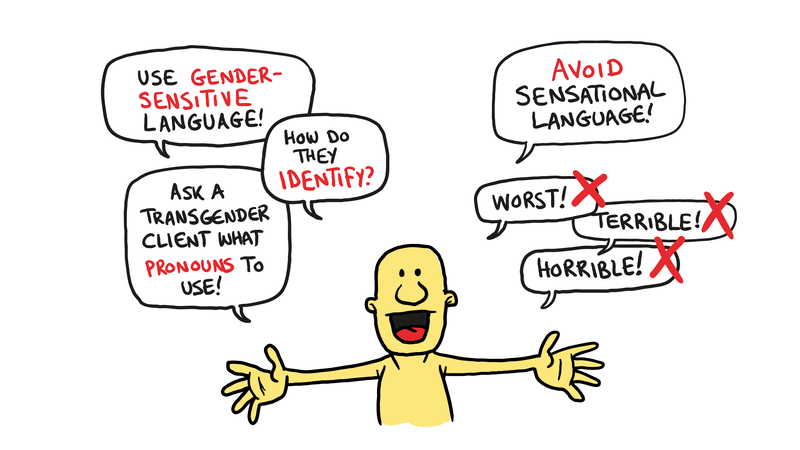 Ask your patients how they identify & what they wish to be called 
Use gender-sensitive language
Avoid using sensational language
Source: IAPAC Caliber of Care Stigma Dialogue Navigator
[Speaker Notes: Audio
Here are some more examples of how to optimize your communication with patients:

Make sure you ask your patients how they identify and what they wish to be called
Use gender sensitive language. For example, you should ask a transgender person whether you should use the pronoun ‘he’ or ‘she’ in your communication. 
Avoid using sensational language. Using words such as ‘worst,’ ‘terrible,’ or ‘horrible’ is an expression of opinion or judgment and has no role in effective dialogue. 

Developer’s Notes


Graphics


References]
Eliminating Stigma & Discrimination in 
Health Settings Delivering HIV Services
SAY THIS, NOT THAT!
Source: IAPAC Caliber of Care Stigma Dialogue Navigator
[Speaker Notes: Audio
Continuing with the importance of language take a minute to review both the cartoon and the table on the screen. Here are a few examples of stigmatizing language and its preferred alternative language:

“HIV-infected person,” “AIDS patient,” or “HIV carrier”  are stigmatizing terms. As noted previously, the preferred non-stigmatizing term is “person living with HIV.” 
The stigmatizing term “died of AIDS” should be replaced with “died of an AIDS-related illness.” 
Instead of referring to a non-existent “AIDS virus,” say “HIV” because AIDS is a diagnosis and not a virus. 
Do not use the term “full-blown AIDS” because there is no medical definition of this phrase; simply use the term “AIDS.”
Rather than saying a patient “became infected with HIV,” say that she or he “acquired HIV.”
The words “compliance” and “compliant” in relation to HIV treatment are stigmatizing and should be replaced with “adherence” and “adherent.” 
Additionally, using the word “promiscuous” is a value judgment and must be avoided. Use the term “multiple partners.”

There are other examples of stigmatizing and preferred language in the IAPAC Caliber of Care Stigma Dialogue Navigator available at www.iapac.org. 

Developer’s Notes


Graphics


References]
Eliminating Stigma & Discrimination in 
Health Settings Delivering HIV Services
”You have to be honest with your care provider. If you didn’t take the medicine or you had unprotected sex, you got to tell all of that.” 

Healthcare providers must be honest with patients, too; if the viral load is high, the patient needs to know that so that joint action can be taken


Adapted from “Everyone Has a Story: A Collection of Women’s Stories and Conversations of Survival and Leadership” (SisterLove)
TWO-WAY LINE OF COMMUNICATION
Source: IAPAC Caliber of Care Stigma Dialogue Navigator
[Speaker Notes: Audio
Lines of communication between a healthcare provider and person living with HIV are meant to be two way. 

A quote from the video Everyone Has a Story sums up the importance of people living with HIV engaging in honest dialogue with their health care providers about issues that can affect their treatment outcomes:

“You have to be honest with your care provider. If you didn’t the medicine or you have unprotected sex you got to tell all of that.” 

Produced by SisterLove, a volunteer group of women formed to educate communities of women about HIV prevention, self-help, and safer sex, this video is available as a resource at the conclusion of this Module 3 of this e-course. 

Healthcare providers must be equally honest with their patients, reinforcing the notion of a provider-patient team effort through which to achieve the most favorable HIV treatment or other health outcomes possible. If a patient’s viral load is high, for example, he or she should be made aware so that collective action can be strategized and taken.

Developer’s Notes


Graphics


References]
Eliminating Stigma & Discrimination in 
Health Settings Delivering HIV Services
CONVERSATION STARTERS
“I know experiencing stigma and discrimination can be at times very painful.”
“You are in a safe and confidential space here. It’s okay to share.” 
“If you feel stigmatized in this facility, say something. Speak up.”
“Sharing what you’re going through with others you trust can be an important part of dealing with your HIV.”
Source: IAPAC Caliber of Care Stigma Dialogue Navigator
[Speaker Notes: Audio
Taken from the IAPAC Caliber of Care Stigma Dialogue Navigator, here are some conversation starters that you might try to help convey compassion and empathy for a person living with HIV who is facing stigma. 

A conversation starter such as “I know experiencing stigma and discrimination can be at times very painful.” demonstrates empathy and can create a space for dialogue at a more human level, beyond the strictures of the provider-patient relationship.

“You are in a safe and confidential space here. It’s okay to share.” promotes the importance of confidentiality and privacy, of course requiring that such practice is supported by health facility policy and health provider actions. 

“If you feel stigmatized in this facility say something. Speak up.” addresses the importance of accountability for stigmatizing behaviors perpetrated within a health facility, but must also be backed up by an official means to report and redress such behaviors, which you can elaborate to the patient.

Finally, reinforcing the need for social support networks is an important coping mechanism for internalized stigma. A statement such as “Sharing what you’re going through with others you trust can be an important part of dealing with your HIV.” can be a good way of opening a discussion to and referring the patient to any clinic-affiliated and/or community-based support mechanisms.

Developer’s Notes


Graphics


References]
Eliminating Stigma & Discrimination in 
Health Settings Delivering HIV Services
TREAT BY EXAMPLE
Source: IAPAC Caliber of Care Stigma Dialogue Navigator
[Speaker Notes: Audio
It is important for providers in the facility to be aware of the impact that stigma can have on people. 

If health facility staff actively stigmatize people living with HIV or are perceived to discriminate against them, these patients may feel vulnerable and powerless and lack confidence in their care providers and in their treatment. Ultimately, this can negatively effect HIV treatment adherence and retention in HIV care, for example. 

How can providers treat by example? 

Treat HIV the same as you would any other medical condition. Avoid judgmental or blaming language.
Establish and maintain eye contact with your patients, and avoid judgmental body language such as crossed arms, hands on hips, or narrowing eyes. 
As much is possible, give your patient your undivided and uninterrupted attention. Avoid multitasking during a patient consultation so that you do not appear distracted.
And, remember that setting the tone of and enabling an open dialogue will help people feel comfortable voicing challenges or concerns that they have related to their care.

Developer’s Notes


Graphics


References]
Eliminating Stigma & Discrimination in 
Health Settings Delivering HIV Services
TREAT BY EXAMPLE (CONTINUED)
Source: IAPAC Caliber of Care Stigma Dialogue Navigator
[Speaker Notes: Audio
There are three additional ways for you to treat by example. 

Provide a welcoming and nurturing environment for your patients. This will help to give them confidence that they are in a safe place and encourage them to talk openly about their experiences and needs. 
Ask thoughtful questions about the patient’s perspective on HIV and the approaches to care. For example, “What goals do you have for our appointment today?” 
Remind people that all discussions with you and other staff are and will remain confidential and will not be shared with anyone without their authorized consent.

Developer’s Notes


Graphics


References]
Eliminating Stigma & Discrimination in 
Health Settings Delivering HIV Services
KEEP A PULSE ON YOUR COMMUNITY
Adapted from the Health Policy Project
[Speaker Notes: Audio
Keeping a pulse on the community where you practice is important to understand the person behind the laboratory values and patient record. Beyond individualizing the provider-patient relationship, it can help you understand the terms people are using when they are discussing HIV, making you better able to relate to them. 

It is also important to be aware of local events and activities that could be supportive platforms for combating internalized stigma and/or promote healthy living with HIV, which may be particularly relevant for patients experiencing syndemic conditions, including mental health conditions and substance use disorders, or co-morbidities associated with aging with HIV.

Developer’s Notes


Graphics


References]
Eliminating Stigma & Discrimination in 
Health Settings Delivering HIV Services
EMPOWER PLHIV TO OVERCOME STIGMA
Knowledge is power 
A treatment-literate person: 
Is better equipped to make informed decisions
Can more effectively face stigma & discrimination
Encourage the use of peer educators who can partner with new patients & guide them with strategies for responding to stigma
Provide mentoring skills training to your staff, who should:
Avoid lecturing or passing judgment
Provide constructive guidance
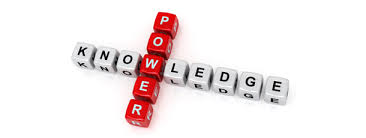 [Speaker Notes: Audio
Finally, it is important to empower people living with HIV to overcome stigma. 

Knowledge is power. A treatment-literate person is better equipped to make informed health decisions and to more effectively face stigma and discrimination in their communities. 

Encourage the use of peer educators, who can partner with new patients and guide them with strategies for responding to internalized stigma and/or enacted stigma faced in a health facility or the community.
 
Provide mentoring skills training to your staff, who should avoid lecturing or passing judgment against patients but instead provide constructive guidance and feedback that has the patient’s best interests at heart. 

Developer’s Notes


Graphics


References]
Eliminating Stigma & Discrimination in 
Health Settings Delivering HIV Services
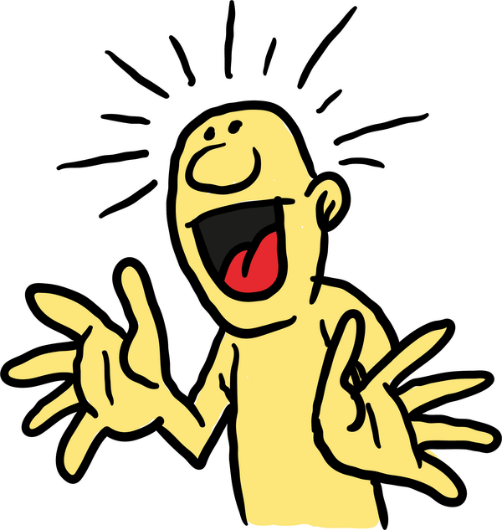 MORE STEPS FOR SUCCESS
[Speaker Notes: Audio
As we approach the end of this module, let's look at some more steps for success to facilitate a stigma-free environment. 

Provide comprehensive HIV information and education in an easily understood manner. Most people are eager to understand more about HIV and its treatment. 

Offer regular opportunities to share information on HIV treatment with your clients and answer their questions. Sharing information also helps to develop good relationships with your patient. 

Link people living with HIV to services that support their holistic well-being. There is more to HIV care than just prescribing medicine. 

Finally, provide support to facilitate HIV status disclosure to partners, family, and friends if the person is ready and willing to disclose.

Developer’s Notes


Graphics]
Eliminating Stigma & Discrimination in 
Health Settings Delivering HIV Services
U=U (B=B, I=I, K=K, N=N)
B=B (Turkish); I=I (Italian, Portuguese, Spanish); K=K (Vietnamese); N=N (Dutch)
Undetectable = Untransmittable (U=U) conveys evidence-based message that people living with HIV who achieve undetectable viral load cannot transmit HIV
Talk to your patients about U=U and the: 
Necessity of staying undetectable for U=U to work
Importance of HIV treatment adherence to stay healthy & prevent transmission
Explain and reinforce to your patients that when HIV is suppressed they will not transmit HIV to partners 
Encourage them to know their viral load by keeping medical appointments so they & their partners are sure of their undetectable status
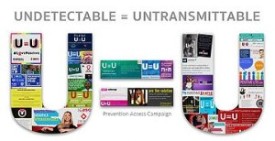 [Speaker Notes: Audio

All people living with HIV have a right to accurate and meaningful information about their social, sexual, and reproductive health. That is why IAPAC and other global medical associations have endorsed the U=U campaign, which promotes the message that people living with HIV who achieve undetectable viral load cannot transmit HIV.

U=U is a game changer because it transforms the social, sexual, and reproductive lives of people living with HIV. It enables them and their partners to be in a relationship without fear of transmitting HIV. Furthermore, this message should change the way health professionals, the public, employers, and policymakers see and make decisions related to people living with HIV. 

U=U should be integrated into clinical practice as an essential component for increasing uptake of HIV services. When people living with HIV learn about U=U, they are more likely to get tested and to start and stay on HIV treatment. Staying on HIV treatment brings health benefits to people living with HIV, their partners, and the general public.

It is thus important for healthcare providers to talk to your patients about U=U. 

• Counsel them on the necessity of staying undetectable for U=U to work.
• Educate them on the importance of taking HIV medications every day to stay healthy and prevent transmission to their sexual partners.  
• Explain and reinforce to them that when HIV is suppressed, they will not transmit HIV to partners. 
• And, encourage them to know their viral load by keeping their medical appointments so they and their partners are sure of their undetectable status. 

Developer’s Notes


Graphics


References]
Eliminating Stigma & Discrimination in 
Health Settings Delivering HIV Services
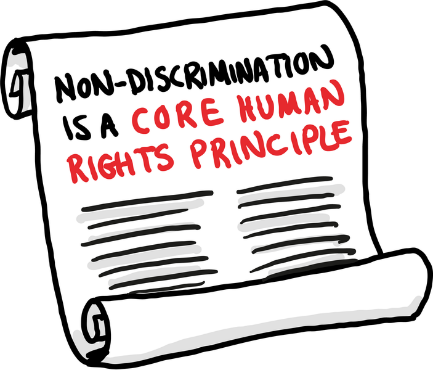 FOSTERING HUMAN RIGHTS
[Speaker Notes: Audio
In the first module of this e-course, we examined human rights in health settings. As we conclude this second module, let’s re-review human rights in health settings as the basis for eliminate stigma and discrimination in your day-to-day clinical work. 

Non-discrimination is a core human rights principle. You may know this but your patients may not. Tell people about their rights. Display these rights in written form and place them on prominent display in your clinic. Equally important, communicate clearly a person’s mechanism to report experienced discrimination or the violation of patient rights. People should also be provided with information about local organizations that can help with counseling and legal services if they are needed. Finally, your staff should be trained to understand the importance of human rights and their role as health providers to empower people to be engaged meaningfully in their care.

Developer’s Notes


Graphics


References]
Eliminating Stigma & Discrimination in 
Health Settings Delivering HIV Services
REFLECTION POINTS
Let’s reflect upon the content from Module 2:
What does stigma look like within a health facility?
What constitutes a stigma-free health facility?
Is your facility free from stigma? If not, how can you make it so?
How can you evaluate stigma experienced by your patients?
In what ways can you improve communication and dialogue with your patients?
How can you assist patients to overcome stigma?
What is U=U? How can you integrate this message into clinical practice?
How can you contribute to protect and realize the human right of your patients to health services, including HIV, that are free of stigma and discrimination?
[Speaker Notes: Audio
We have covered a lot of ground in Module 2 of this three module e-course entitled, Eliminating Stigma and Discrimination in Health Settings Delivering HIV Services. 

Let’s reflect upon the content shared in this module from your personal and professional perspectives. Take a few minutes to ponder the following questions: 

What does stigma look like within a health facility?
What constitutes a stigma-free health facility?
Is your facility free from stigma? If not, how can you make it so?
How can you evaluate stigma experienced by your patients?
In what ways can you improve communication and dialogue with your patients?
How can you assist patients to overcome stigma?
What is U=U? How can you integrate this message into clinical practice?
How can you contribute to protect and realize the human right of your patients to health services, including HIV, that are free of stigma and discrimination?
 

Developer’s Notes


Graphics


References]
Eliminating Stigma & Discrimination in 
Health Settings Delivering HIV Services
VIDEO RESOURCES
Two videos from SisterLove (USA):
Stigma & Disclosure
Talking to Your Provider
Everyone Has a Story: Conversations of Survival and Leadership

Videos from the Martín Fisher Foundation  (UK)  
Making HIV History (an animated cartoon dispelling myths about HIV) 
We Learn, We Think, We Change 
Kissing Testing & Hugging are Okay
Meet Some People with HIV
Stigma & Discrimination in HIV (India)
22 videos covering stigma & discrimination in health care
Health Policy Plus supported by the US National Institute of Mental Health
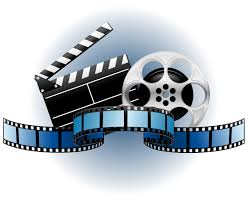 [Speaker Notes: Audio
There are many resources available to further support efforts to eliminate stigma in health settings. This slide lists some video resources and links to those resources that we have found helpful. 

Two videos were developed by from SisterLove, a US-based NGO, to assist patients with discussions about stigma and disclosure and the need for honest communication with healthcare providers. 

We have also included videos from the Martin Fisher Foundation in the Fast-Track City of Brighton and Hove in the United Kingdom. These videos address myths regarding HIV transmission, disclosing HIV status, and addressing the discrimination that affects people living with HIV in their day-to-day lives. 

Finally, a set of 22 videos from India, produced by the Health Policy Plus project, explore many aspects of stigma and discrimination reduction in health settings.

Developer’s Notes


Graphics]
Eliminating Stigma & Discrimination in 
Health Settings Delivering HIV Services
ACKNOWLEDGEMENTS
IAPAC acknowledges the contributions made by the following institutions towards the development of this e-course:
Joint United Nations Programme on HIV/AIDS (UNAIDS), International AIDS Society (IAS), Global Network of People living with HIV (GNP+), Association of Nurses in AIDS Care (ANAC) & International Treatment Preparedness Coalition (ITPC)
Funding for this project was made possible through the support of ViiV Healthcare.
[Speaker Notes: Audio
IAPAC wishes to acknowledge contribution made by our partner institutions in the development of this e-course. Our thanks to the Joint United Nations Programme on HIV/AIDS, the International AIDS Society, the Global Network of People living with HIV, the Association of Nurses in AIDS Care, and the International Treatment Preparedness Coalition.
We also acknowledge that funding for this project was made possible through the support of ViiV Healthcare.

Developer’s Notes


Graphics


References]